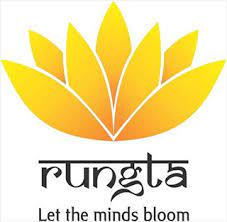 RUNGTA COLLEGE OF DENTAL SCIENCES AND RESEARCH
Cavity Varnishes, Liners and Bases

DEPARTMENT OF CONSERVATIVE DENTISTRY AND ENDODONTICS
Specific learning Objectives
At the end of this presentation the learner is expected to know ;
Overview
Introduction

Definitions of  Cavity Varnish, Liner and Base

Pulp protection.

Classifications of liners and bases

Ideal requirements of liners and bases
Cavity Varnish: composition,  application, indication, contraindications,  advantages, disadvantages.

Cavity Liners: composition, application, indications, contraindications , advantages, disadvantages.

Cavity Bases: Types, composition, manipulation, method of application, indications , contraindications.

Pulp protection procedures: direct and indirect pulp capping.
CAVITY VARNISH
Composition:
 
     - Natural gum- copal ,
     - Synthetic resin-nitrated cellulose,
     - Solvents- chloroform, alcohol, acetone, benzene,   	toluene , ethyl acetate,  and amyl acetate.
     - Medicinal agent- chlorobutanol , thymol ,and eugenol  	also have been added.
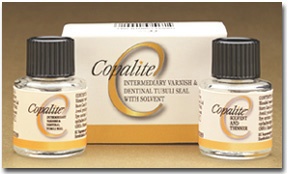 CAVITY VARNISH
Method of application:

Applied by using a small cotton pellets and cotton pliers or root canal reamers as carriers, camel’s hair brush or wire loop.
Several thin layers are applied.
Each layer is allowed to dry by gentle stream of air before applying another layer.
Two thin layers have been found to be more protective than one layer.
Indications:

Use on dentinal surfaces to minimize penetration of acid from zinc phosphate cements .
Used on enamel and dentinal walls to reduce the penetration of oral fluids around metallic restorations. 
Varnish may be used as a surface coating over certain restorations to protect them from dehydration or contact with oral fluids.
Contraindications:

Composite restorations
GIC restorations.
Silicate cements-inhibit uptake of fluoride by enamel.
Advantages:

Reduces leakage around the margins and walls of metallic restorations, this minimizes post operative sensitivity.
Varnishes have low solubility.
Disadvantages:
 Reduce but do not prevent passage of constituents of phosphoric acid cements into underlying dentin.
Neither possess mechanical strength nor provide thermal insulation.
They do not bind to tooth structure.
CAVITY LINERS
Composition

Suspensions of calcium hydroxide in an organic liquid such as methyl ethyl ketone or ethyl alcohol or in aqueous solution of methyl cellulose.
Liners may also contain acrylic polymer beads or barium sulfate.
Fluoride compounds like calcium monofluorophosphate have been added to some liners.
Method of application:

Cavity liners are fluid in consistency and are easily painted over dentinal surfaces. The solvents evaporate to leave a thin film residue that protects the underlying pulp.
Indications:

Calcium hydroxide liners -lining deep cavities
Direct and indirect pulp capping agents- Calcium hydroxide liners.
ZOE liners in deep cavity to retard penetration of acids.
Contraindications:

Calcium hydroxide liners not used on margins of restorations
ZOE liners not used under composite restorations.
Advantages:
Calcium hydroxide liners- dentin bridge formation.
ZOE  sedative effect on pulp.
Fluorides can be added to liners

Disadvantages:
Calcium hydroxide liners are soluble.
Low tensile and compressive strengths.
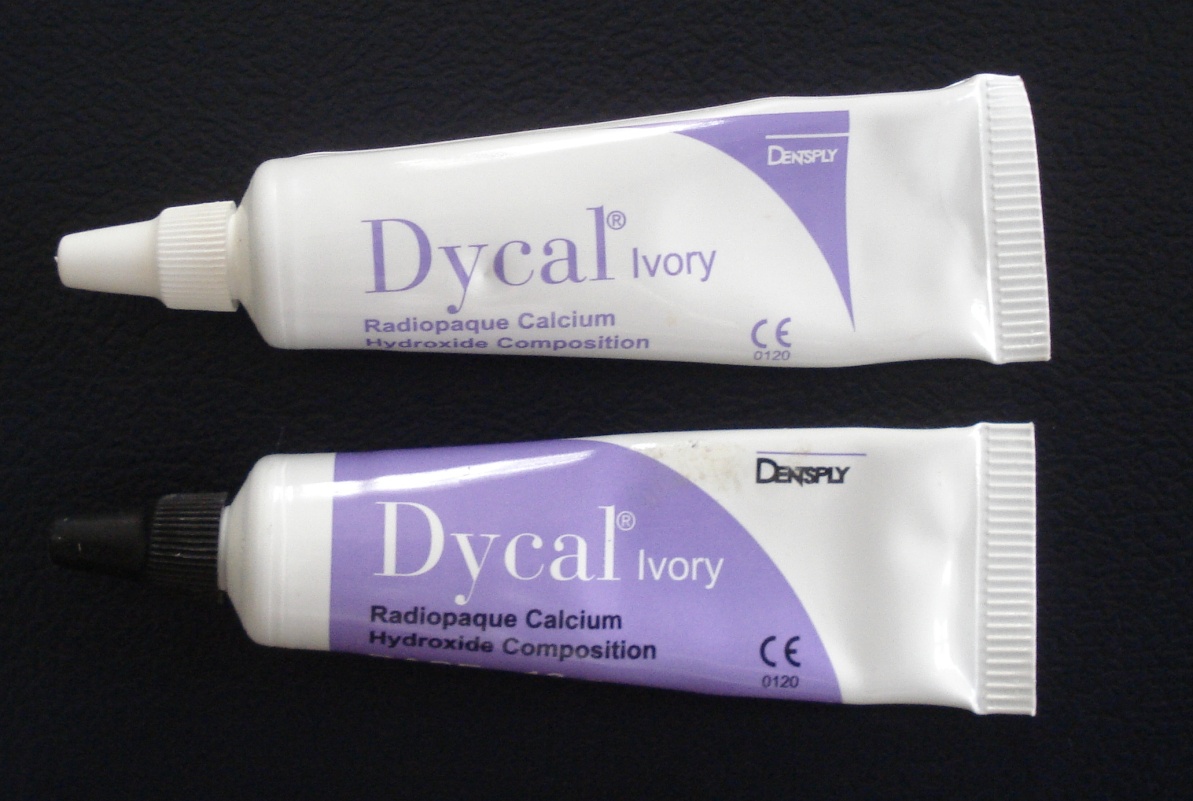 Dycal
Type of Cement : Calcium HydroxideMixing Ratio : Base : Catalyst 1.17g : 1.0gIndications : Vital pulp capping, pulp protection liners under  restorative materialsMixing Time : 10 secWorking Time : 2 mins 20 secSetting Time : 2.5 to 3.5 mins
Manipulation –materials
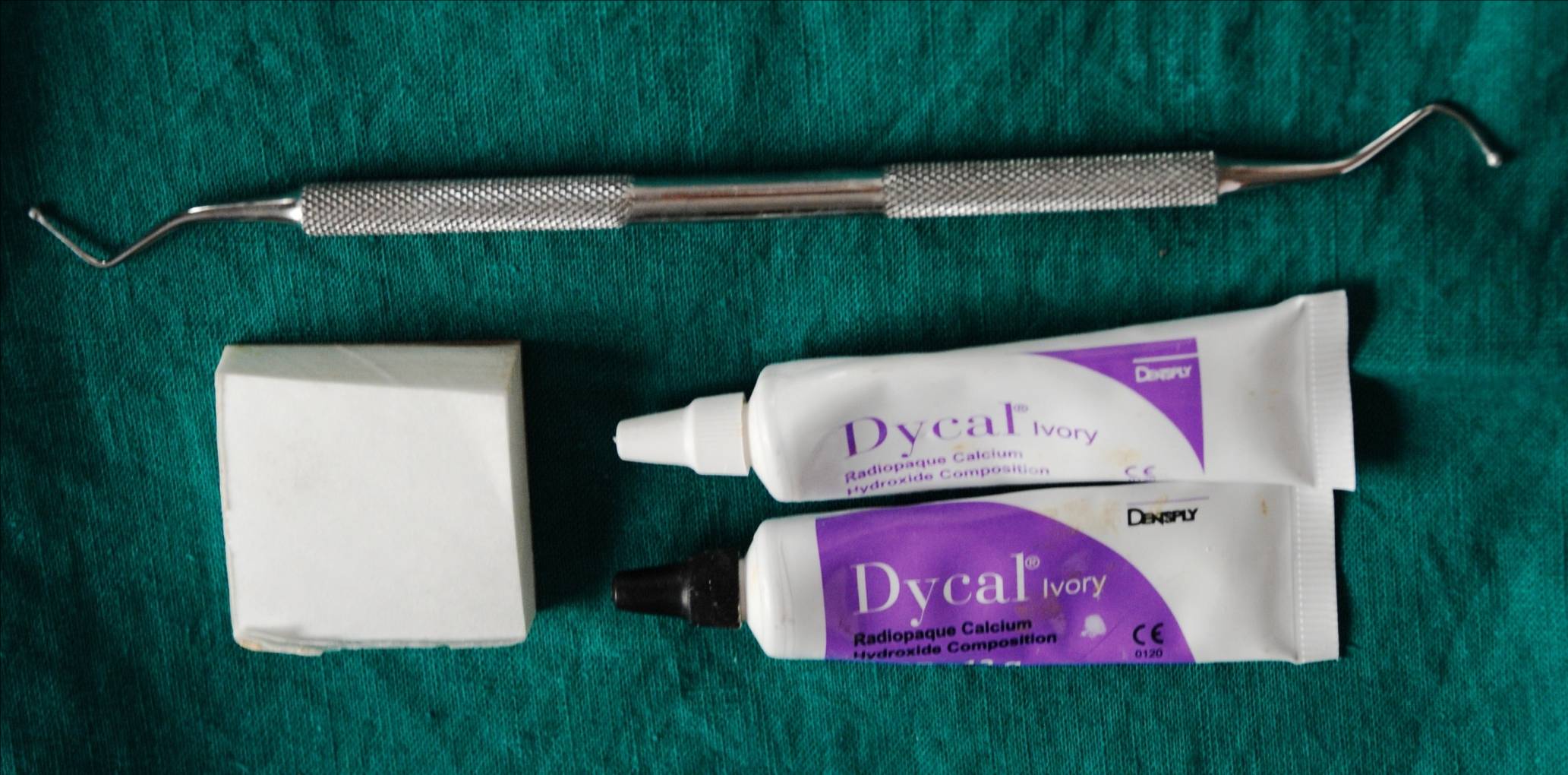 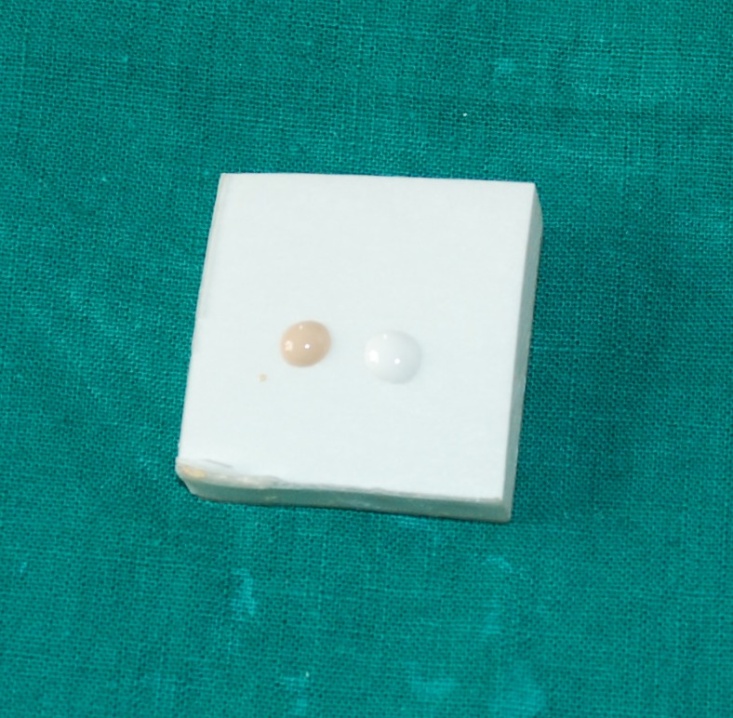 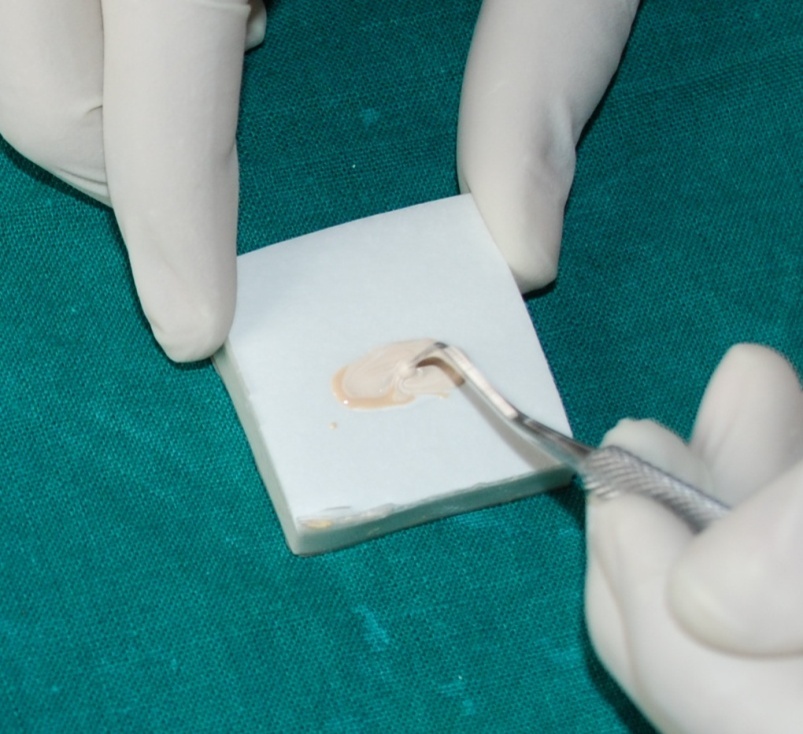 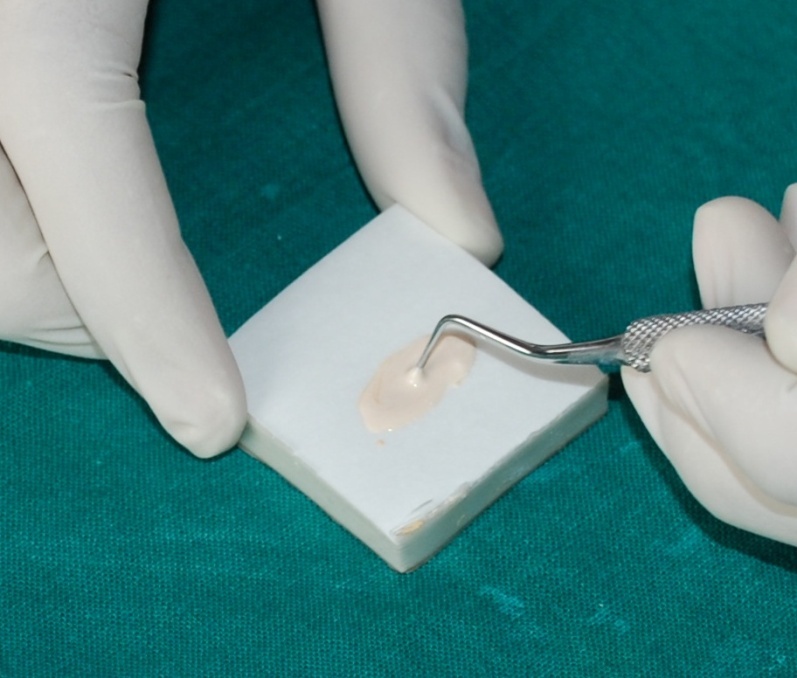 Method of application
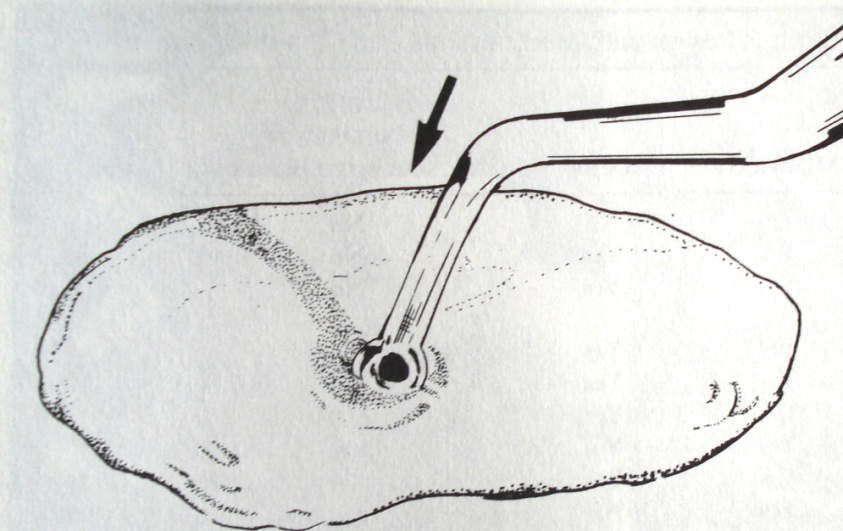 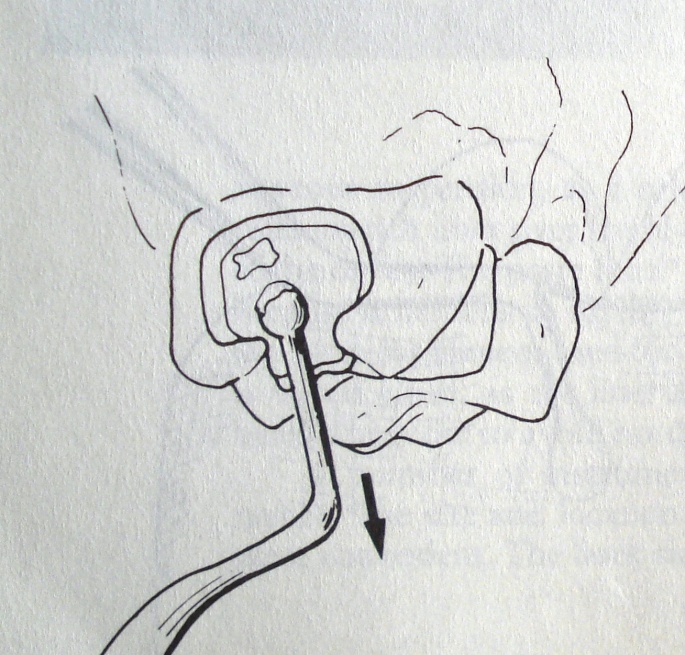 CEMENT BASE
Thickness- 1 to 2mm.

Provide thermal protection, mechanical support and pulp medication.

They form seats which help distribute stresses laterally, away from underlying weaker structures.
CEMENT BASE
Types:
High strength bases:
            Resist occlusal forces and condensation forces along with thermal protection. They have high modulus of elasticity.
 Zinc phosphate,
 Zinc polycarboxylate,
 Glass ionomer, and 
 Reinforced ZOE cements.
2. Low strength bases: 
       They have low modulus of elasticity hence do not resist condensation and occlusal forces effectively, but provide thermal insulation.
Calcium hydroxide
 Zinc oxide eugenol.
High Strength Bases:
High strength bases
Low strength bases
Properties: High strength bases
Properties :Low strength Bases
Take home message
It is important to protect pulp from chemical, electrical and thermal insults in order to avoid any post operative pain and complications.
The pulp protecting agent should also provide some medicative effect to the pulp.
Hence, understanding the properties and method of application of these agents is important.
QUESTIONS
Define cavity varnish, liner and base
Classify cavity varnish 
Classify cavity base
What is the importance of remaining dentin thickness (RDT)
Method of application of cavity varnish 
Composition of dycal
REFERENCES
Science Of Dental Materials -----By ANUSAVICE, Skinners. 
Restorative Dentals Materials 11th Edition By Craig.
Operative Dentistry 2nd Edition By Summit, Robbins, Schwarts
SUGGESTED READING
Science Of Dental Materials -----By ANUSAVICE, Skinners. 
Restorative Dentals Materials 11th Edition By Craig.